Passenger Rights in the
Bus & Coach Sector

Opportunities and Challenges

Presented by: John Gilbert
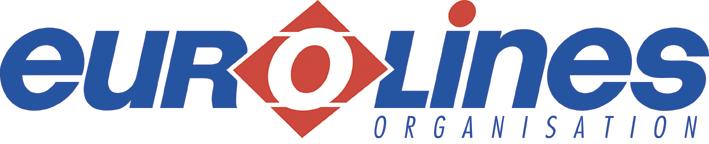 Intro
Eurolines
The Regular Scheduled Service operator across Europe
THE ONLY EUROPEAN NETWORK OPERATOR
500 Destinations
5m Passengers carried annually
5m kilometers operated      

Passenger Rights Legislation is critical for our future business.
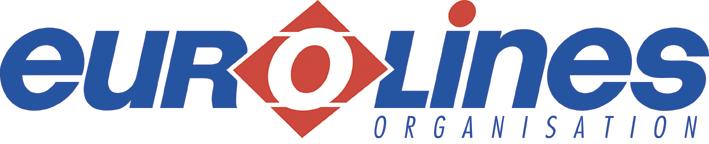 Passenger Rights
How RIGHT?

For whom RIGHT?

For which Sector RIGHT?

Is the cost RIGHT?
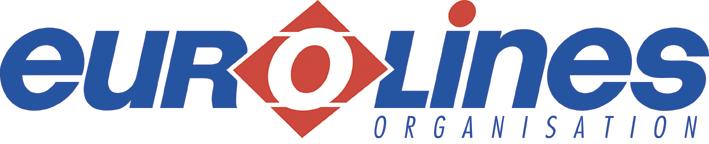 1. How Right?
More regulation for the industry?

Does it protect the consumer?

Who pays the cost
     Industry / Government / Consumer?
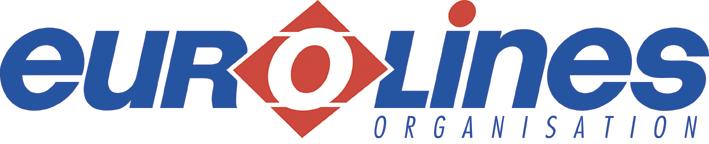 2. For Whom Right?
Proposed: first for the Air Sector.
 	 M. J. Barrot E.U Transport Commission in 2003.
	
	Reason: to protect passengers 
	following the introduction of No Frills / No Compensation Airlines.
	
	Natural extensions: to Rail, Sea, Bus & Coach.
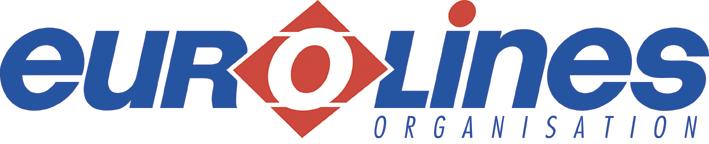 3. For which sector is it Right?
Industry Air, Rail, Sea, Bus & Coach Services

Consumer

Political

E.U.- Transport Sector
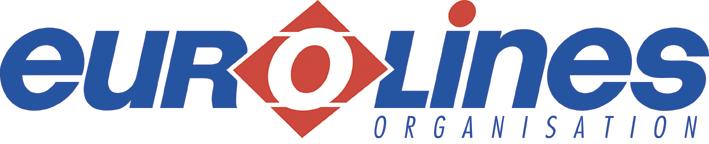 4. Is the cost Right?
Who pays the cost?			Operator/Consumer

Insurance payments			Increased

Infrastructure Costs			Increased

Assistance Costs			Increased

Operations Costs			Increased
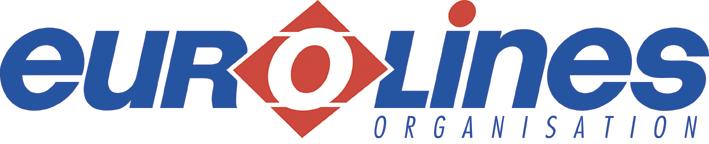 The Position so far..
Air :  In place since					       2008

	Rail:  Agreed International and Domestic	             Dec 2009

	Sea:  Proposals adopted by Commission and under 
	    	 consideration by European Parliament and Council         ?				
	Bus & Coach:
	    	 Proposals adopted by Commission and under 
	     	 consideration by European Parliament and Council       ?
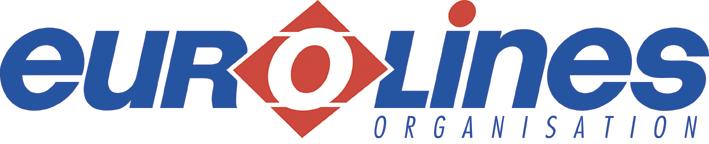 Who Benefits
Negatives

Potential Increased insurance costs
Infrastructure costs due to PRM access improvements
PRM on board assistance costs for operators
Increase in Passenger ticket costs.
Potential to make us less able to compete with other modes of transport.
Positives

Improved standards throughout Europe
Harmonised Conditions of travel & compensation
Clarity around PRM access
Information supply improvements
Level playing field
The Challenges
SCOPE
      
	The original legislation proposal was intended for International coach sector now in scope Bus services.
	
	 - Long distance coaches? 

      - Occasional services

	 - International Regular Services

        Needs Clarity
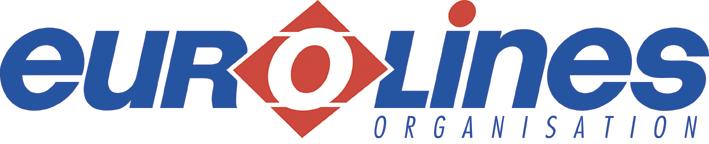 The Challenges
Liability Issues
We recognise the need for some standardisation of liability regimes in the EU
 
The draft  Regulation requires strict liability for road traffic accidents in respect of coach operators. 

The draft Regulation also requires advance payments to be made within
	15 days of €21,000. However, this conflicts with a time table for resolution of conflicts already set out on the 4th Motor Insurance Directive (2000/26/EC)

Eurolines accepts that for a number of liabilities, the passenger should receive compensations as fast as possible. 

Lost Luggage compensation is also an issue.
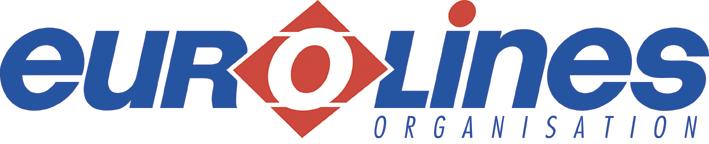 PRM Assistance
The legislation calls for accessible coach terminals
Who will fund these improvements?
On board assistance for PRM’s
On many services a singe driver is used therefore very expensive if a second driver has to be engaged to provide on board assistance.
Some departure points are often roadside pick up points which provide no assistance for PRM boarding.
Passenger Information when delays occur
Again not all departure points have infrastructure which enable passengers to be informed about delays.
Good Practice to provide customers with onward travel in the event of missed connections.
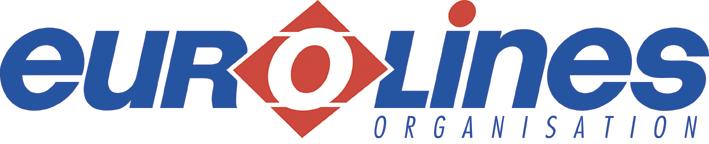 ENGAGEMENT
Council Working Group
MEPs
Trade Associations
European Commission
Consumer Groups
Industry Voice
Mobility Lobbyists
CAN WE GET IT RIGHT?
The Opportunities
IF WE DO GET IT RIGHT

For the Consumer
Improved standards of service across the industry.
More harmonised travel conditions.
Clarity around improved access for PRM’s
Improved care and assistance in cases of accidents.
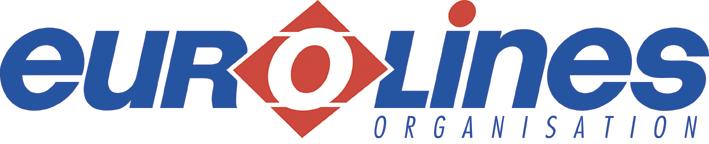 The Opportunities
IF WE DO GET IT RIGHT

For the Operators
Improved standards in the regular line sector.
Clear compensation and reimbursement rules across Europe (currently not the case).
Clarity around how to assist passengers in areas of missed connections
Improved Coach Terminals.
Increased access to coach terminals.
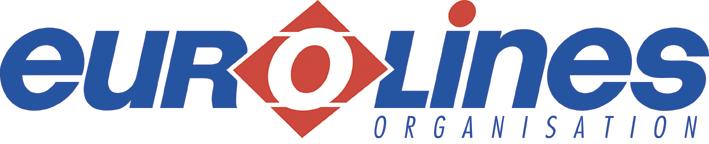 Passenger Rights
Will we get it right for our sector?
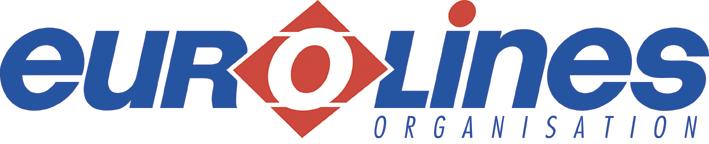